PHY 341/641 
Thermodynamics and Statistical Physics

Lecture 2

Continued discussion of microscopic models (Chapter 1)
Notion of equilibrium in statistical mechanics/thermodynamics
Macrostates/microstates 
Introduction to thermodynamics (Chapter 2)
Definition of “the system”
Thermodynamic variables (T, P, V, N, …)
First law of thermodynamics
1/20/2012
PHY 341/641 Spring 2012 -- Lecture 2
1
Review from last time --
Chapter 1 – From Microscopic to Macrosopic Behavior
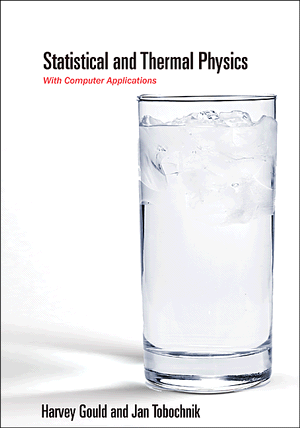 Assignment:   Read Chapter 1 (quickly) during this week and checkout some of the corresponding simulations (HW 1 and HW 2) due Monday 1/23.
“The purpose of this introductory [material] is to whet your appetite… “    The chapter introduces a lot of the concepts that we will use (more carefully) throughout the course.
1/20/2012
PHY 341/641 Spring 2012 -- Lecture 2
2
What will you learn?

                                                   Energy Analysis
Macroscopic picture
Microscopic picture
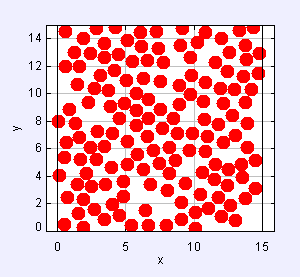 DU
Q
{T, P, V, N, …}
W
1/20/2012
PHY 341/641 Spring 2012 -- Lecture 2
3
Comment on simulation tools
            Molecular dynamics
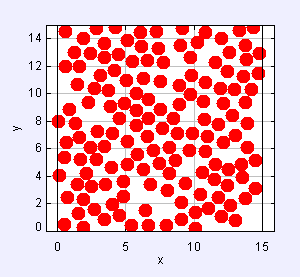 ri
Example model pair potential  (Lennard-Jones):
1/20/2012
PHY 341/641 Spring 2012 -- Lecture 2
4
For an “ideal gas”--
1/20/2012
PHY 341/641 Spring 2012 -- Lecture 2
5
Modeling of a dilute gas of non-interacting particles:
L              R
L              R
L              R
t = 0
t >> 0
t > 0
1/20/2012
PHY 341/641 Spring 2012 -- Lecture 2
6
Enumeration of possibilities for N=4
Microstates                               n    
    ----------------------------------------------------------------------                                       
L      L      L      L                              4                          1/16

L      L       L      R
L      L       R      L                             3                          4/16
L      R      L       L         
R      L      L       L

L      L       R       R
L      R       R      L
R      R       L      L                             2                           6/16
L      R       L      R
R      L       R      L
R      L        L      R

R      R      R      L
R      R      L      R                             1                           4/16
R      L      R      R          
L      R      R      R

R      R      R      R                             0                           1/16
1/20/2012
PHY 341/641 Spring 2012 -- Lecture 2
7
Simulation available from:  http://www.compadre.org/STP/
     stp_ApproachToEquilibrium.jar

Note:   in order to easily control the simulation, you need to use:
        Display  Switch GUI
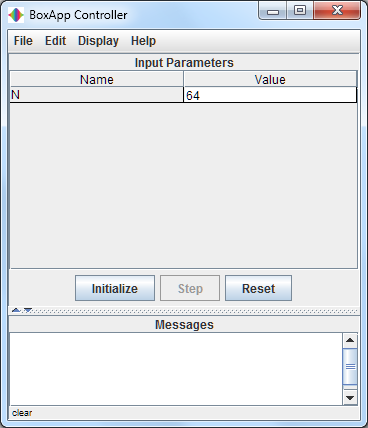 1/20/2012
PHY 341/641 Spring 2012 -- Lecture 2
8
N=64, t≈1000   <n> = 32.08, <n²> = 1,067.13, σ² = 38.12, σ/<n> = 0.19
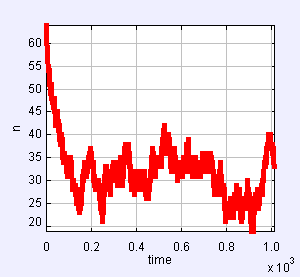 N=256, t≈1000   <n> = 149.57, <n²> = 23,086.17, σ² = 714.56, σ/<n> = 0.18
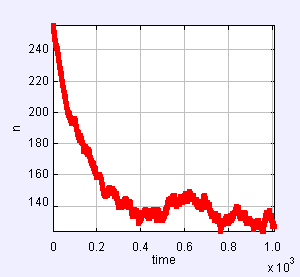 1/20/2012
PHY 341/641 Spring 2012 -- Lecture 2
9
Macroscopic viewpoint – thermodynamics
(start reading Chapter 2)
System of study
Controlling medium
1/20/2012
PHY 341/641 Spring 2012 -- Lecture 2
10
Variables of thermodynamics

Temperature
T
Zeroth law of thermodynamics:   Two systems in thermal equilibrium with a third system are in thermal equilibrium with eachother.
Pressure
P=F/A
Volume
V
Number of particles
N



The relationships between these variables depends on the “equation of state” of the system.
1/20/2012
PHY 341/641 Spring 2012 -- Lecture 2
11
Examples of “Equations of State”
1/20/2012
PHY 341/641 Spring 2012 -- Lecture 2
12
Comparison of
              Ideal gas equation
              van der Waals gas equation
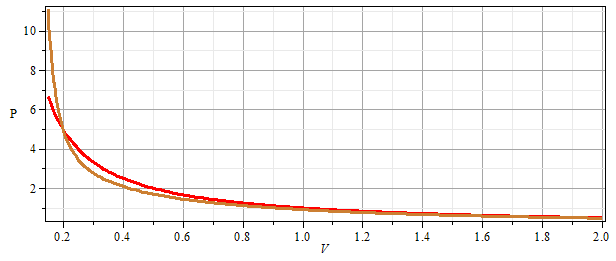 1/20/2012
PHY 341/641 Spring 2012 -- Lecture 2
13
In general the “state” of a system will depend on the thermodynamic variables.    For example, the internal energy:
Thermodynamic “processes”  change the state of the system
1/20/2012
PHY 341/641 Spring 2012 -- Lecture 2
14
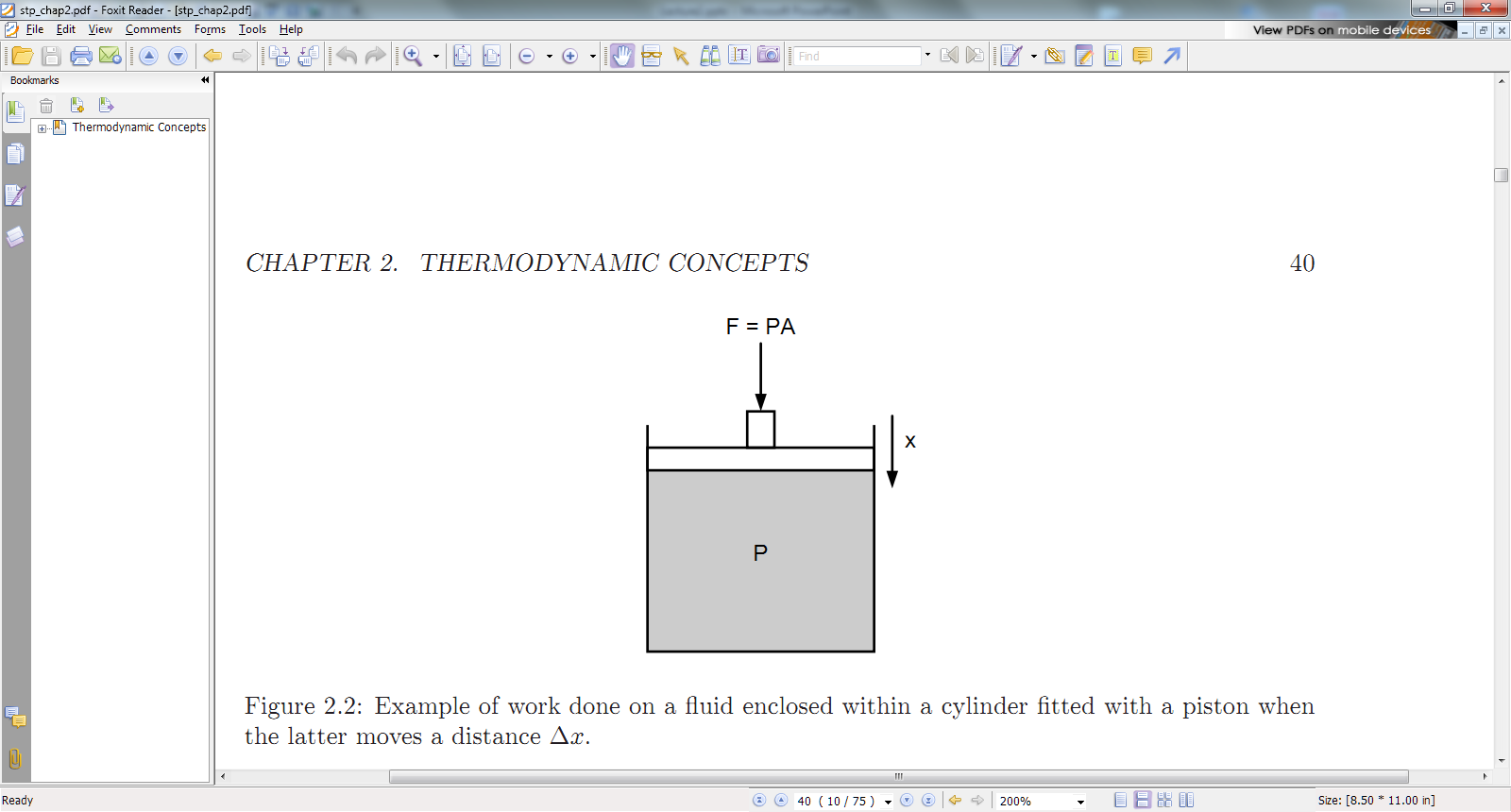 Thermodynamic process  -- work (performed ON the system)
1/20/2012
PHY 341/641 Spring 2012 -- Lecture 2
15
Work performed during a cyclic process:
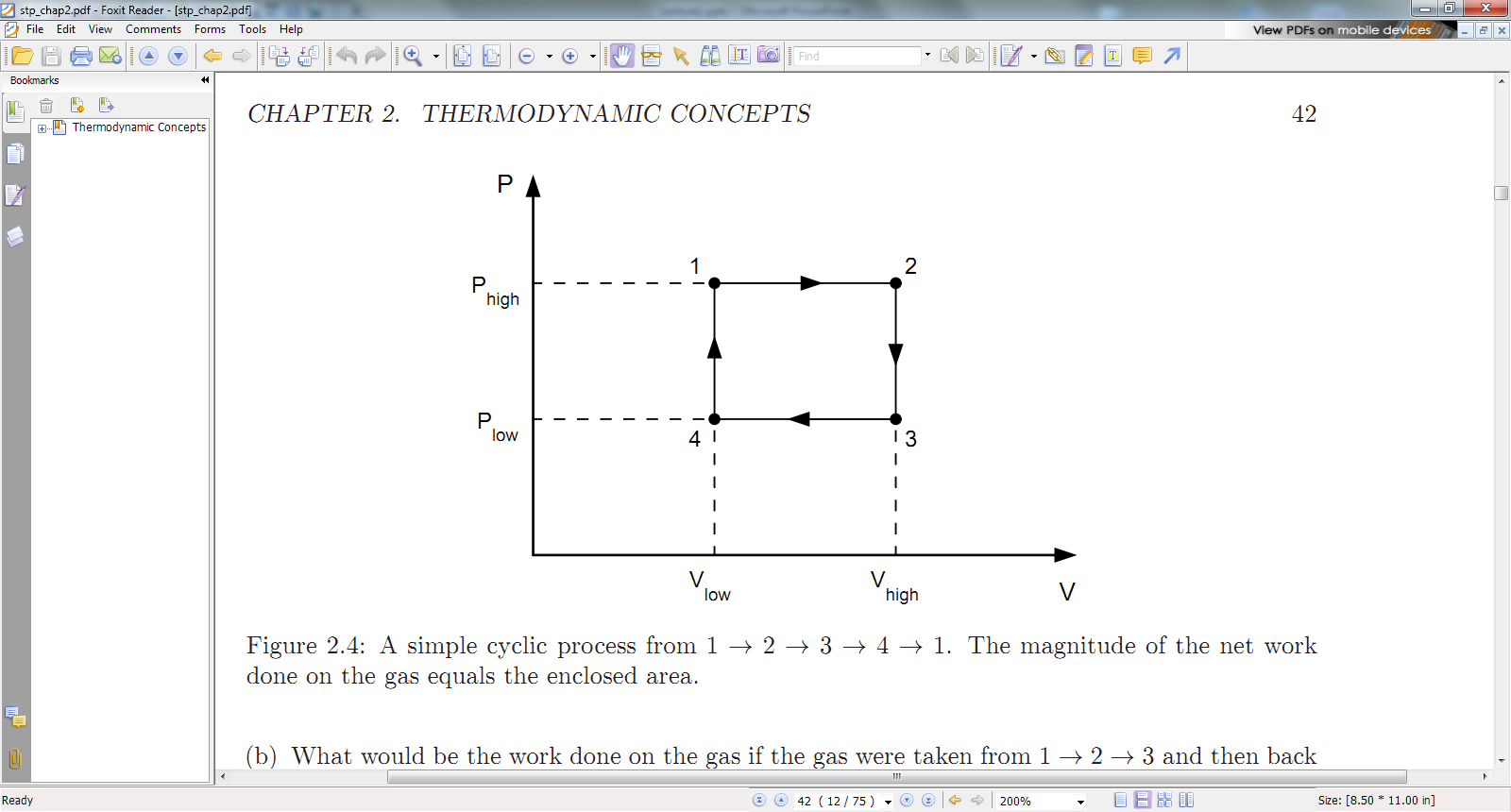 1/20/2012
PHY 341/641 Spring 2012 -- Lecture 2
16
Thermodynamic process  -- heat (added TO the system)
First law of thermodynamics
1/20/2012
PHY 341/641 Spring 2012 -- Lecture 2
17
Example:   Adiabatic expansion V1  V2    for an ideal gas system
To be continued…..
1/20/2012
PHY 341/641 Spring 2012 -- Lecture 2
18